2023 SASP, SAVAF and FVPSA SA RFP Webinar
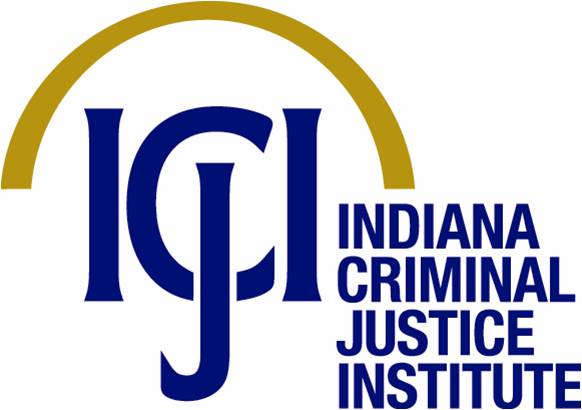 October 5, 2022
Thanks for joining us today:Please keep your lines muted during the presentation. Webinar is being recorded. It will be posted on the ICJI website. Questions and Answers at the end. Feel Free to utilize the chat box during the webinar.
[Speaker Notes: My name is Dalayna I am the project specialist and I also have Becky a senior grant manager joining us online today to help answer questions.]
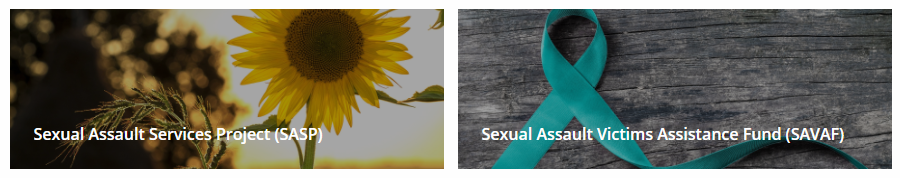 Accessing the RFP’s
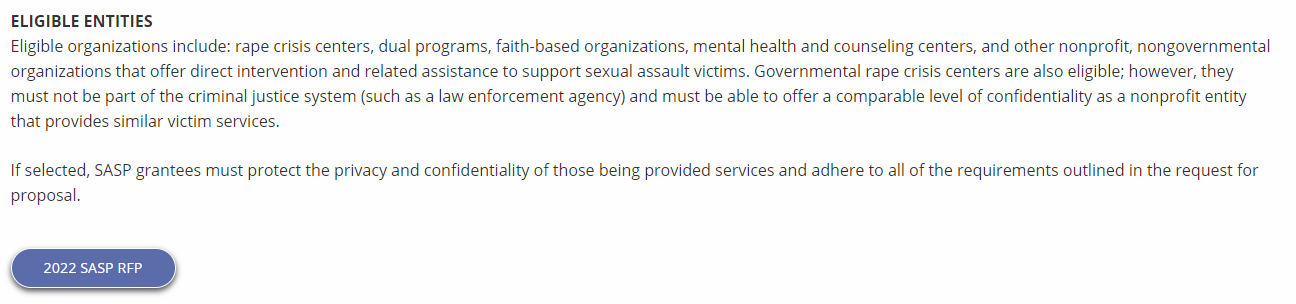 Located on ICJI Website
In.gov/cji  Victim Services  Sexual Assault Services Project (SASP)  2023 SASP RFP
In.gov/cji  Victim Services  Sexual Assault Victims Assistance Fund (SAVAF) 2023 SAVAF RFP
In.gov/cji  Victim Services  Family Violence Prevention Services Act (FVPSA) grant  FVPSA ARP (Sexual Assault)  Request for Proposal 
https://www.in.gov/cji/victim-services/sasp/ 
https://www.in.gov/cji/victim-services/sexual-assault-victim-assistance-fund/
https://www.in.gov/cji/victim-services/american-rescue-plan-grants-to-support-survivors-of-sexual-assault/
[Speaker Notes: Each RFP will be listed under the specific funding announcements. I have provided the bread crumbs to get there as well as provided the links]
2023 SASP (Sexual Assault Services Program) Violence Against Women Formula Grant Application
Application opened: Monday, October 3rd at 9 AM
Application closes: Monday, October 31st at 11:59 PM
	Applicants are strongly encouraged to submit applications 48 hours prior to the 	deadline. 	

Award Period for SASP: January 1, 2023 to December 31, 2023 (12-month award period)
Projects should begin on January 1, 2023 and must be in operation no later than 60 days after this date. Failure to have the funded project operational within 60 days from January 1, 2023 will result in the cancellation of the grant and the de-obligation of all awarded funds.
2023 SAVAF (Sexual Assault Victims Assistance Fund) Grant Application
Application opened: Monday, September 26th at 9 AM
Application closes: Monday, October 31st at 11:59 PM
	Applicants are strongly encouraged to submit applications 48 hours prior to the 	deadline. 	

Award Period for SAVAF: January 1, 2023 to December 31, 2023 (12-month award period)
Projects should begin on January 1, 2023 and must be in operation no later than 60 days after this date. Failure to have the funded project operational within 60 days from January 1, 2023 will result in the cancellation of the grant and the de-obligation of all awarded funds.
SASP Overview:
The Sexual Assault Services Program (SASP) was created by the Violence Against Women and Department of Justice Reauthorization Act of 2005, 34 U.S.C. § 12511. The program directs grant dollars to states to assist them in supporting rape crisis centers and nonprofit, nongovernmental organizations that provide core services, direct intervention, and related assistance to victims of sexual assault.
SAVAF Overview:
The Sexual Assault Victim Assistance Fund (SAVAF) was created to (1) establish and maintain rape crisis centers (RCC), (2) enhance services provided by existing rape crisis centers, and (3) develop, implement, and expand trauma informed sexual assault services. SAVAF was established pursuant to Indiana Code § 5-2-6-23 and is funded by the collection fees assessed under Indiana Code § 33-37-5-23.
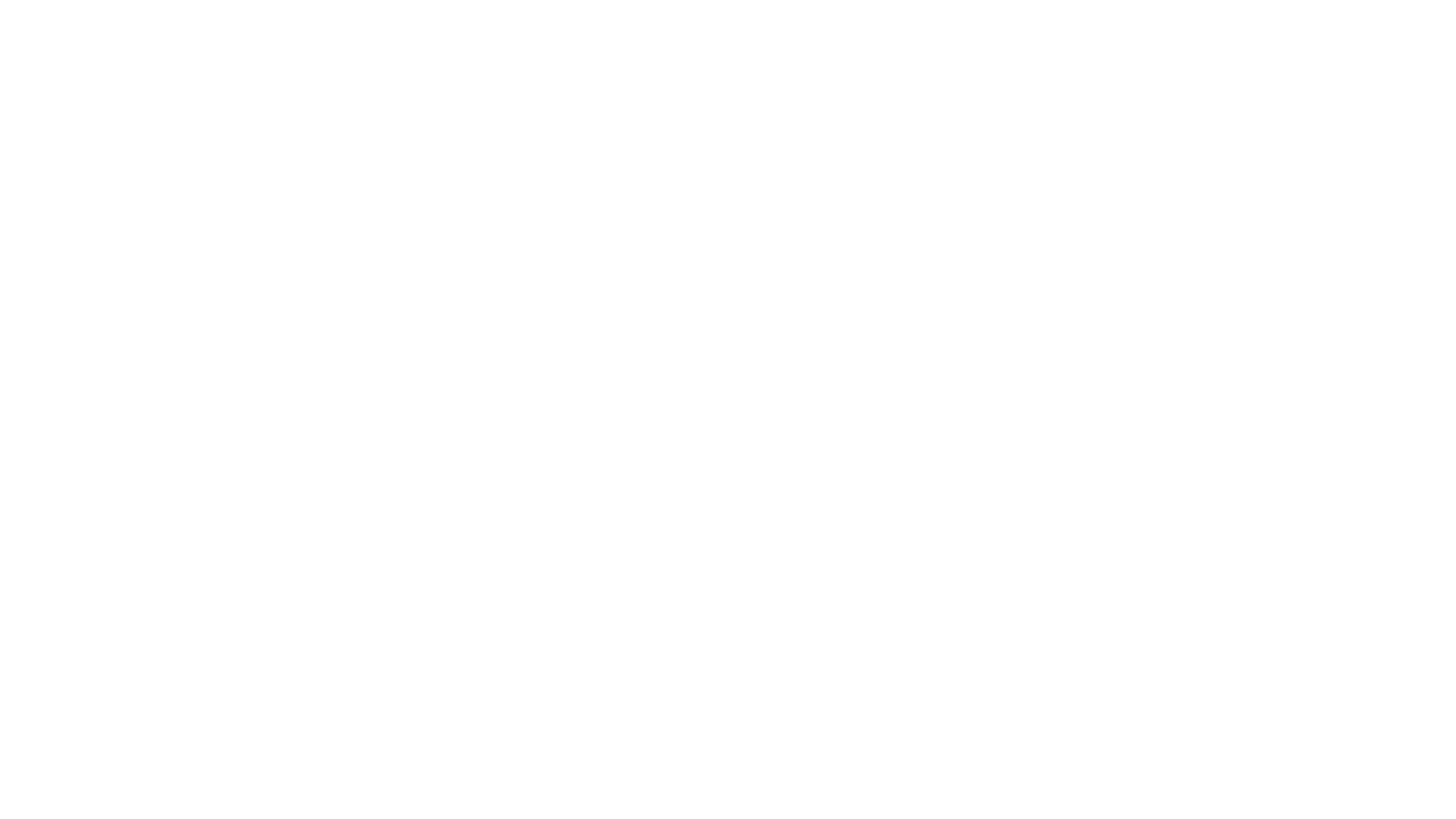 Eligible applicants include:
Nonprofit, nongovernmental rape crisis centers
Nonprofit, nongovernmental dual programs that provide sexual assault and domestic violence services
Governmental entity rape crisis (or dual) centers. 
The entity may not be part of the criminal justice system (such as a law enforcement agency) and must be able to offer a comparable level of confidentiality
Faith-based organizations
Other state, local public, and nonprofit agencies such as mental health or counseling centers or other programs that have staff specifically trained to serve victims of Sexual Assault
Other Requirements include:
Registered UEI 
Active and current registration with SAM.gov
Good standing with the Department of Revenue (DOR), Department of Workforce Development (DWD), and Secretary of State (SOS)
Funding Eligibility SASP/SAVAF:
Funds under this program must be used to provide intervention and related assistance to:
Adult, youth, and child victims of sexual assault;
Family and household members of such victims; and
Those collaterally affected by the victimization, except for the perpetrator of such victimization
Funds under this program must be used to support the establishment, maintenance, and expansion of rape crisis centers and other nongovernmental or tribal programs and activities that provide direct intervention and related assistance to individuals who have been victimized by sexual assault, without regard to the age of individual
Intervention and related assistance may include:
24-hour hotline services providing crisis intervention services and referral
Accompaniment and advocacy through medical, criminal justice, and social support systems, including medical facilities, police, and court proceedings
Crisis intervention, short-term individual and group support services, and comprehensive service coordination and supervision to assist sexual assault victims and family or household members
Information and referral to assist sexual assault victims and family or household members
Community Based, culturally specific services and support mechanisms, including outreach activities for underserved communities; and
Development and distribution of materials on issues related to the services described above
SASP Purpose Areas
Out of Scope Activities - SASP
Unallowable Activities - SASP
This grant program does not fund activities that jeopardize victim safety, deter or prevent physical or emotional healing for victims, or allow offenders to escape responsibilities for their actions. The following activities have been found to jeopardize victim safety, deter, or prevent physical or emotional healing for victims, or allow offenders to escape responsibility for their actions. Ensure that the following activities are not included:
Procedures or Polices that:
Exclude victims from receiving safe shelter, advocacy services, counseling and other assistance based on their actual or perceived sex, age, immigration status, race, religion, sexual orientation, gender identity, mental health condition, physical health condition, criminal record, work in the sex industry, income, or lack of income, or the age and/or sex of their children
Compromise the confidentiality of information and/or privacy of persons receiving services
Require victims to take certain actions in order to receive services
Fail to include conducting a safety plan with victims
Fail to account for the unique needs of individuals with disabilities
Using technology without addressing implications for victim confidentiality, safety planning, and the need for informed consent
Support/promote practices that compromise victim safety and recovery or undermine offender accountability
Materials that are not tailored to the dynamics of sexual assault or to the specific population(s) 
Policies that deny individuals access to services based on their relationship to the perpetrator
Priority Areas
SAVAF Allowable Activities and Costs
24-hour crisis line and 24-hour on-call advocate to respond onsite to hospitals and other locations where a victim presents
Direct services to victims including informational and referral services, advocacy, legal advocacy, and case management Note: funds may not be used as direct payment to any victim
Counseling or therapy services for victims including support groups
Emergency flexible funding for victims including emergency transportation, shelter, clothing, and food
Expenses associated with providing services to victims including travel, phones, interpretation, equipment, printing of materials, and training costs
Overtime for grant funded staff is an allowable cost, but to claim the increased rate, there must be a separate line item in the budget that includes the overtime rate of pay
2023 FVPSA SA Grant Application
Application opened: Monday, September 26th at 9 AM
Application closes: Monday, October 31st at 11:59 PM
	Applicants are strongly encouraged to submit applications 48 hours prior to the 	deadline. 	

Award Period for FVPSA SA: January 1, 2023 to December 31, 2024 (24-month award period)
Projects should begin on January 1, 2023 and must be in operation no later than 60 days after this date. Failure to have the funded project operational within 60 days from January 1, 2023 will result in the cancellation of the grant and the de-obligation of all awarded funds.
[Speaker Notes: Now we are going to transtition into the FVPSA SA grant.]
FVPSA SA Overview:
The Family Violence Prevention and Services Act (FVPSA) authorizes the FVPSA grant program, which is governed by the Department of Health and Human Services (HHS) Administration on Children, Youth and Families (ACYF)/Family and Youth Services Bureau (FYSB). The purpose of the American Rescue Plan (ARP) supplemental funding to Support Survivors of Sexual Assault is to (1) assist with the transition to virtual/remote services for rape crisis centers, sexual assault programs, tribal programs, and culturally specific programs that provide crisis services, support services, and assistance to survivors of sexual assault, and (2) support the increased emergency needs as a result of COVID-19 public health emergency for those victims of sexual assault outside of intimate partner violence
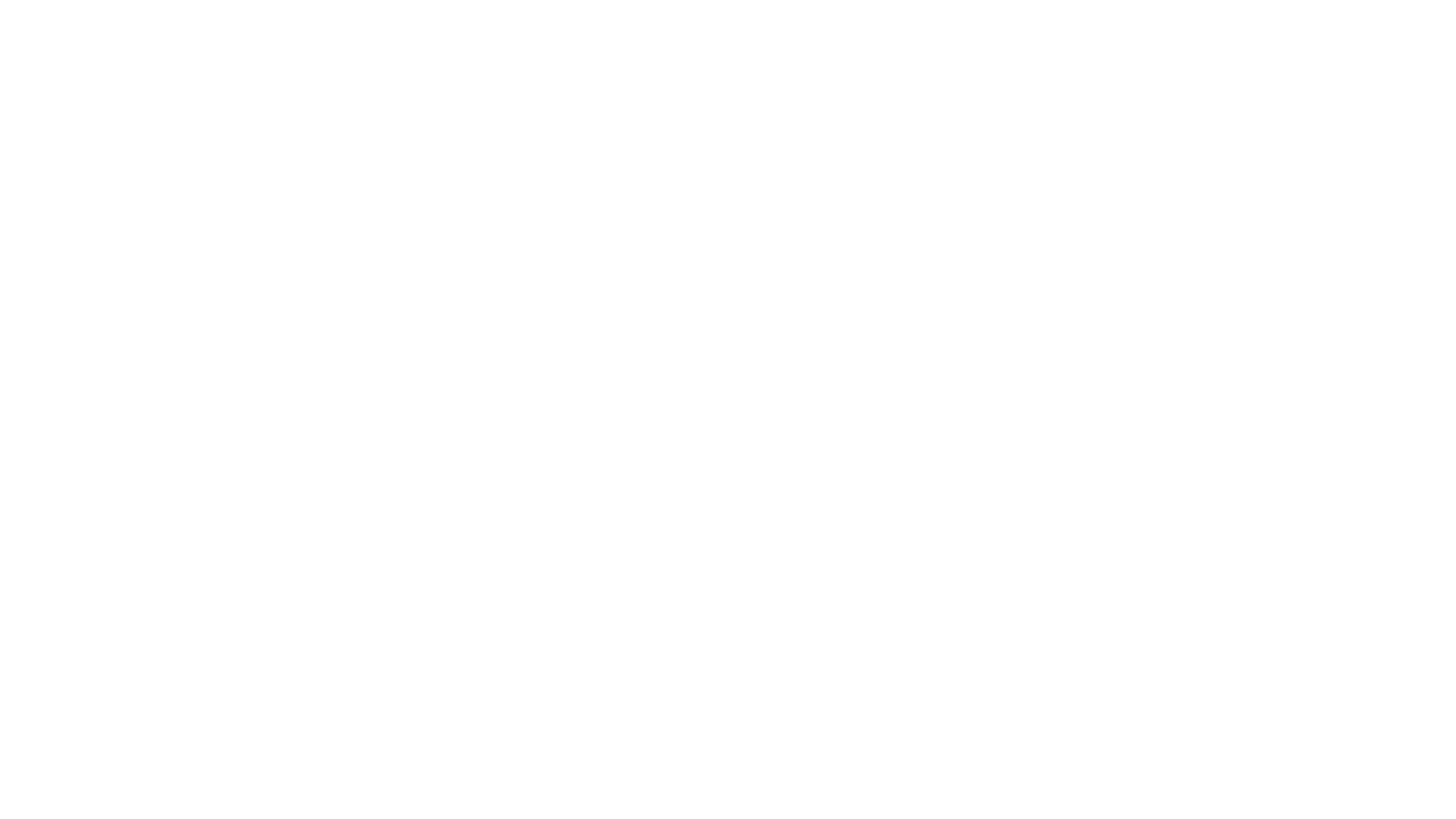 Eligible applicants include local public agencies and nonprofit private organizations including faith-based and charitable organizations, community-based organizations, tribal organizations and voluntary associations that assist victims (and their dependents) of sexual assault 
Other Requirements include:
Registered UEI number
Active and current registration with SAM.gov
Good standing with the Department of Revenue (DOR), Department of Workforce Development (DWD), and Secretary of State (SOS)
Funding Eligibility FVPSA SA:
Prevent
Activities that assist sexual assault survivors by providing virtual services, supportive services, temporary housing assistance, mobile advocacy services, and supplies that will ensure survivors of sexual assault receive the care, support and services they need while reducing the exposure to and risk of contracting the COVID-19 virus. Activities include:
Emergency Housing – Hotels, Motels, and Safe Houses
Mobile Advocacy – laptops, software, meeting platforms and virtual platforms to provide services to victims
Supplies – PPE, air purifiers, thermometers, COVID-19 rapid tests

Prepare
Activities under this purpose area will focus on training, information, and assistance necessary to ensure the continuity of rape crisis centers and sexual assault services
Organizational Planning, emergency operation plans and plans to address remote services operational capacity and staff absenteeism.
Training & Assistance – maintain capacity to continue providing counseling services, support and peer groups, age-appropriate counseling and provide culturally and linguistically appropriate services
Purpose Areas:The purpose of these supplemental funds is to prevent, prepare for, and respond to COVID-19. The activities that will be supported by these funds within these purpose areas include
Respond
Activities and technical assistance for ensuring the continuity of sexual assault programs and rape crisis center services, which includes responding to issues such as adapting to fluctuating needs and changing circumstances. Please note that staffing enhancements, workforce supports, and workforce capacity building are allowable activities. The activities that will be supported by this funding include
Counseling – Counseling to victims including continued telehealth options
Youth Services – Provide for the emotional well being of children
Legal Assistance – Civil legal assistance related to protective orders and evictions
Rental Assistance – Short Term Rental, Deposit, and Utility Assistance
Transportation – Costs associated with victims receiving treatment and gaining employment
Staffing – Fund staffing increases, workforce supports for employees and hiring providers and staff to carry out SA services; COVID-19 mitigation strategies
Purpose Areas:The purpose of these supplemental funds is to prevent, prepare for, and respond to COVID-19. The activities that will be supported by these funds within these purpose areas include
Priority Areas: FVPSA SA
ICJI will give special emphasis to the support of community-based projects of demonstrated effectiveness that are carried out by nonprofit private organizations whose primary purpose is the operation of rape crisis centers and those organizations who provide meaningful sexual assault services who are working towards being a rape crisis center.
Ineligible Budget Items
Administrative costs over 10% of the total grant budget
(2) Direct financial assistance to a client such as cash, gift cards, or checks 
(3) Food and beverages
(4) Lobbying and/or fundraising
(5) Immigration fees 
(6) Purchase of real estate, 
(7) Construction, 
(8) Physical modification to buildings, including minor renovations (such as painting or carpeting), 
(9) Vehicles, 
(10) Fuel
Other Requirements / Trainings
Initiating an application in IntelliGrants
https://intelligrants.in.gov
Steps to initiating an application in IntelliGrants (ICJI’s Grant Management system):
Log into your IntelliGrants account
If you do not have an account, then you can obtain one on the home screen of intelligrants (New User?)
On the “MY HOME” page access the “VIEW AVAILABLE PROPOSALS” section
Click on VIEW OPPORTUNITIES
Intelligrants will take you to the My Opportunities page 
Access the 2023 SASP Grant and/or 2023 SAVAF Grant and/or 2023 FVPSA SA Application 
Select “Apply Now”
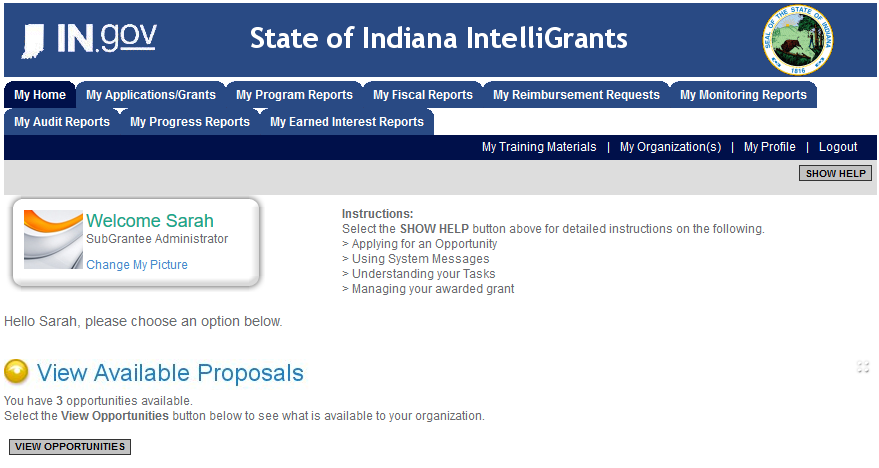 Intelligrants Application
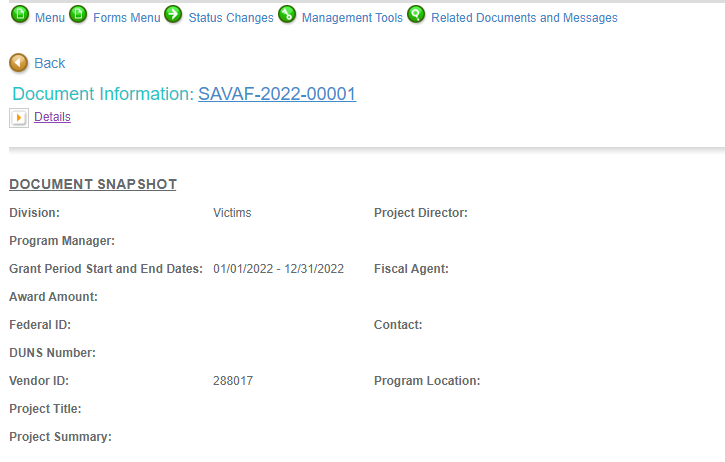 [Speaker Notes: To access the different components of the application you will need to navigate to the forms menu.]
Forms that need to be completed:
Forms to be Completed (continued)
Forms to be Completed (continued)
[Speaker Notes: Program description: Please answer these questions as if we do not know anything about your agency. Sometimes we have additional individuals reviewing who are not familiar with your grants/agency.]
All grants from ICJI Victim Services are reimbursement grants, which means that the agency must first incur the expense prior to CJI reimbursing for the expense. Verification of expenses along with verification of payment of expenses must be provided to ICJI on a monthly or quarterly basis prior to reimbursement of expenses by ICJI. 
No match required for SASP, SAVAF or FVPSA SA
Important Notes
Budget Narrative
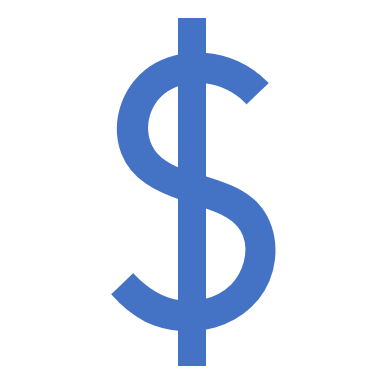 Be sure all items in the Budget are included in the Budget Narrative.
Ex: Office Supplies (copy paper, pencils, pens)
Grant reviewers are not required to contact you for clarification. 
Any missing information in this section may disqualify that budget item for funding.
[Speaker Notes: Thoughts: If you are requesting FICA at 7.65% that should be multiplied by their salary before you take the percentage they are listed on the grant for. 

Pay close attention when actually doing the benefits section because IG does not calculate for you. There is where we usually have to return budgets for modification most often. 

Job descriptions/titles must be consistent throughout the application - Basic budget/budget/job description 

Narrative: explain again as if we don’t know]
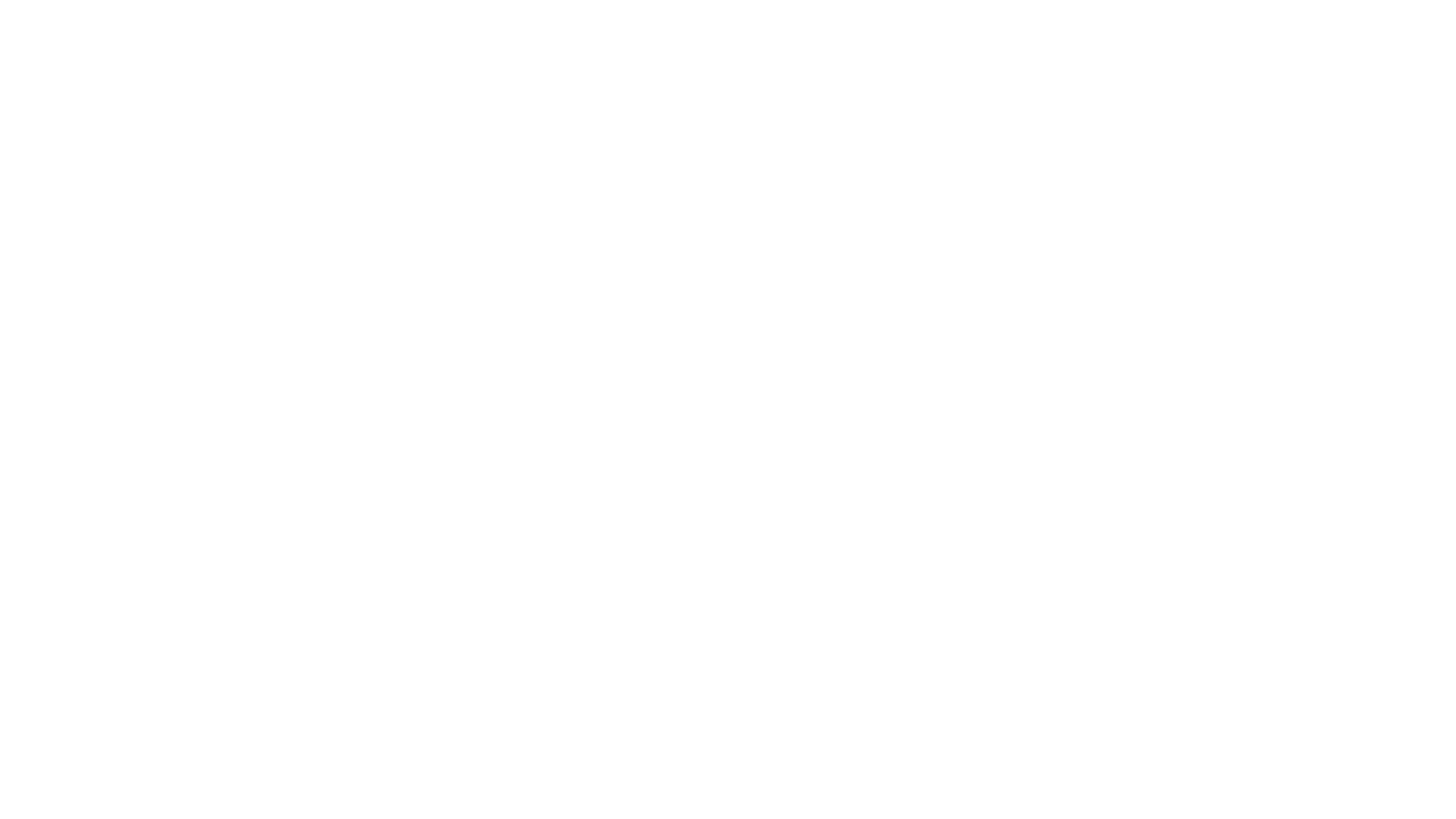 Attachments Required:
Total Agency Budget 
Found on ICJI’s website (https://www.in.gov/cji/victim-services/resources/) – Nonprofit Applicant Budget Form 
Sustainability Plan 
Your plan to maintain the program once the grant funds expire
Timeline
Outlining the completion of the project/ or expenditures of the grant funds
Letters of Endorsement
For this program specifically
Miscellaneous
Job Descriptions for any position listed in personnel
If applicable any contracts
EEOP Certification
Determination of Suitability form (SASP)
For technical assistance contact the ICJI Helpdesk at CJIHelpDesk@cji.in.gov. Help Desk hours are Monday – Friday, 8:00 am to 4:30 pm ET, except state holidays. 

ICJI is not responsible for technical issues with grant submission within 48 hours of grant deadline. 

For assistance with any other requirements of this solicitation, please contact The Victim Services Division at ICJI.
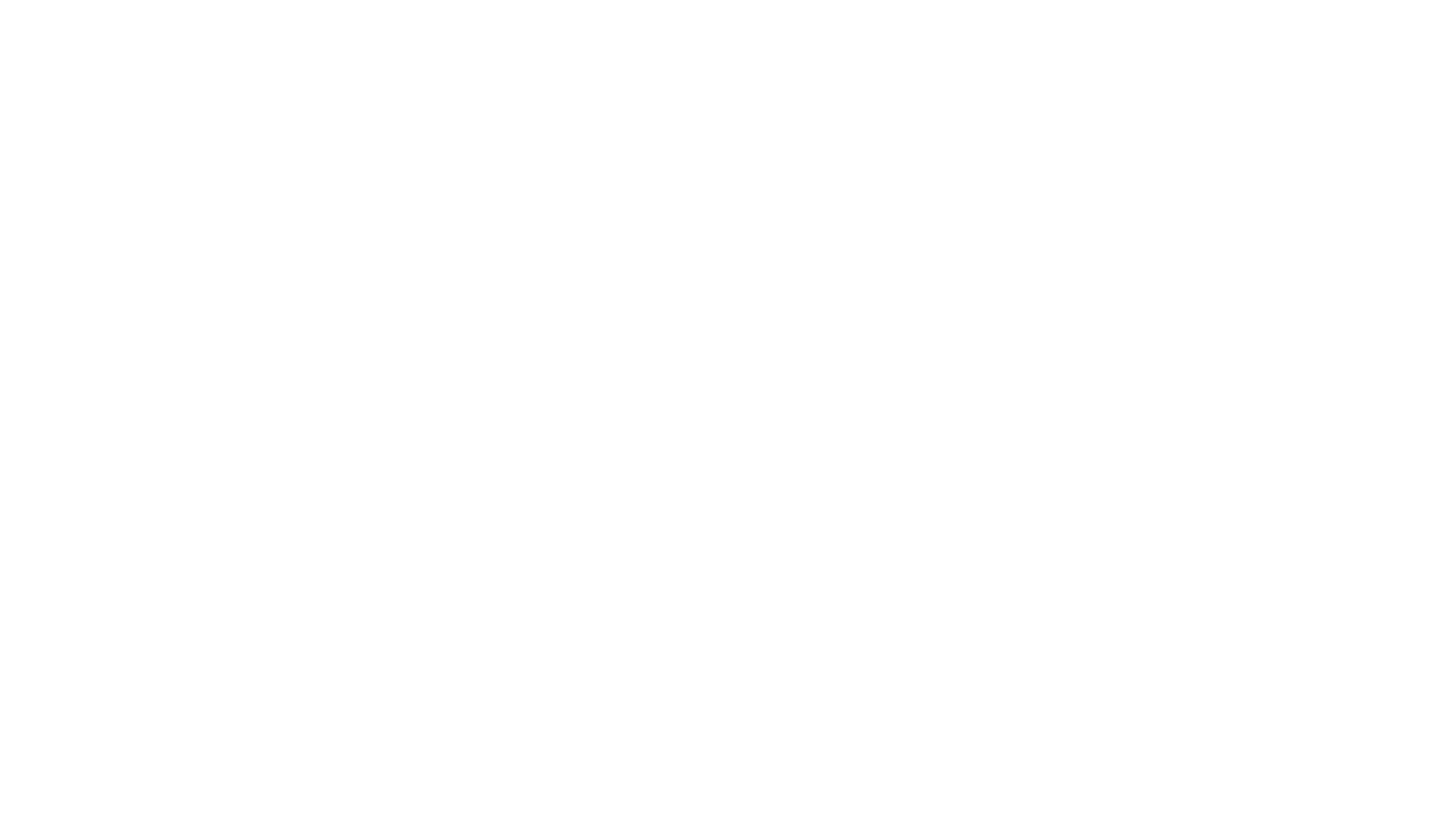 Questions?
[Speaker Notes: Notes:

Victim Assistance funds not allowed – mentioned in SAVAF and SA
SAVAF and SA do not allow prevention]
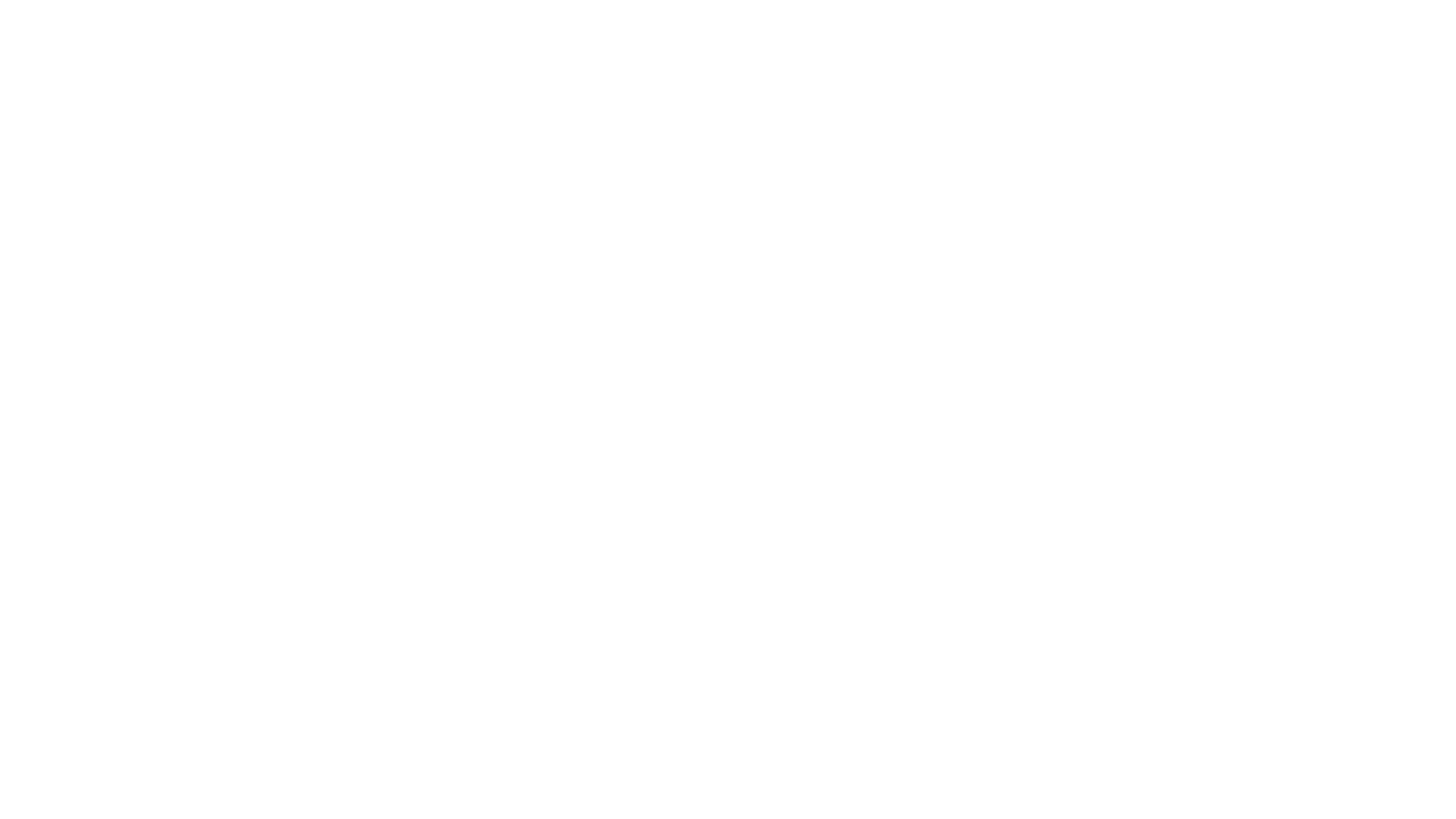 Thanks for attending!
Presenter: 
Dalayna Anderson, Victim Services Program Specialist 
DaAnderson1@cji.in.gov
317-232-3482